He Gave
John 3:16
John 3:16 For God so loved the world that he gave his one and only Son, that whoever believes in him shall not perish but have eternal life.
Genesis 12:1 The LORD had said to Abram, "Leave your country, your people and your father's household and go to the land I will show you.
2 I will make you into a great nation and I will bless you; I will make your name great, and you will be a blessing.
3 I will bless those who bless you, and whoever curses you I will curse; and all peoples on earth will be blessed through you."
Genesis 15:2 "O Sovereign LORD, what can you give me since I remain childless and the one who will inherit my estate is Eliezer of Damascus?
3 You have given me no children; so a servant in my household will be my heir."
4 Then the word of the LORD came to him: "This man will not be your heir, but a son coming from your own body will be your heir."
5 He took him outside and said, "Look up at the heavens and count the stars--if indeed you can count them." Then he said to him, "So shall your offspring be."
6Abram believed the LORD, and he credited it to him as righteousness.
7 "I am the LORD, who brought you out of Ur of the Chaldeans to give you this land to take possession of it."
8 But Abram said, "O Sovereign LORD, how can I know that I will gain possession of it?"
9 The LORD said, "Bring me a heifer, a goat and a ram, each three years old, with a dove and a young pigeon."
10 Abram brought all these to him, cut them in two and arranged the halves opposite each other; the birds, however, he did not cut in half.
12 As the sun was setting, Abram fell into a deep sleep, and a thick and dreadful darkness came over him.
17 When the sun had set and darkness had fallen, a smoking firepot with a blazing torch appeared and passed between the pieces.
18 On that day the LORD made a covenant with Abram and said, "To your descendants I give this land, from the river of Egypt to the great river, the Euphrates...
Genesis 17:1 When Abram was ninety-nine years old, the LORD appeared to him and said, "I am God Almighty; walk before me and be blameless.
2 I will confirm my covenant between me and you and will greatly increase your numbers." 
 3Abram fell facedown...
Genesis 15:17 When the sun had set and darkness had fallen, a smoking firepot with a blazing torch appeared and passed between the pieces.
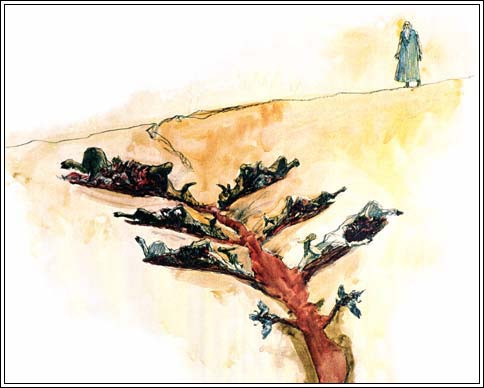 Hebrews 10:3 But instead, those sacrifices actually reminded them of their sins year after year.
4 For it is not possible for the blood of bulls and goats to take away sins.
Romans 3:22 This righteousness from God comes through faith in Jesus Christ to all who believe…
23 for all have sinned and fall short of the glory of God…
24 and are justified freely by his grace through the redemption that came by Christ Jesus.
25 God presented him as a sacrifice of atonement, through faith in his blood. He did this to demonstrate his justice, because in his forbearance he had left the sins committed beforehand unpunished--
26 he did it to demonstrate his justice at the present time, so as to be just and the one who justifies those who have faith in Jesus.
1 John 1:9 If we confess our sins He is faithful and just to forgive us our sins and cleanse us from all unrighteousness.